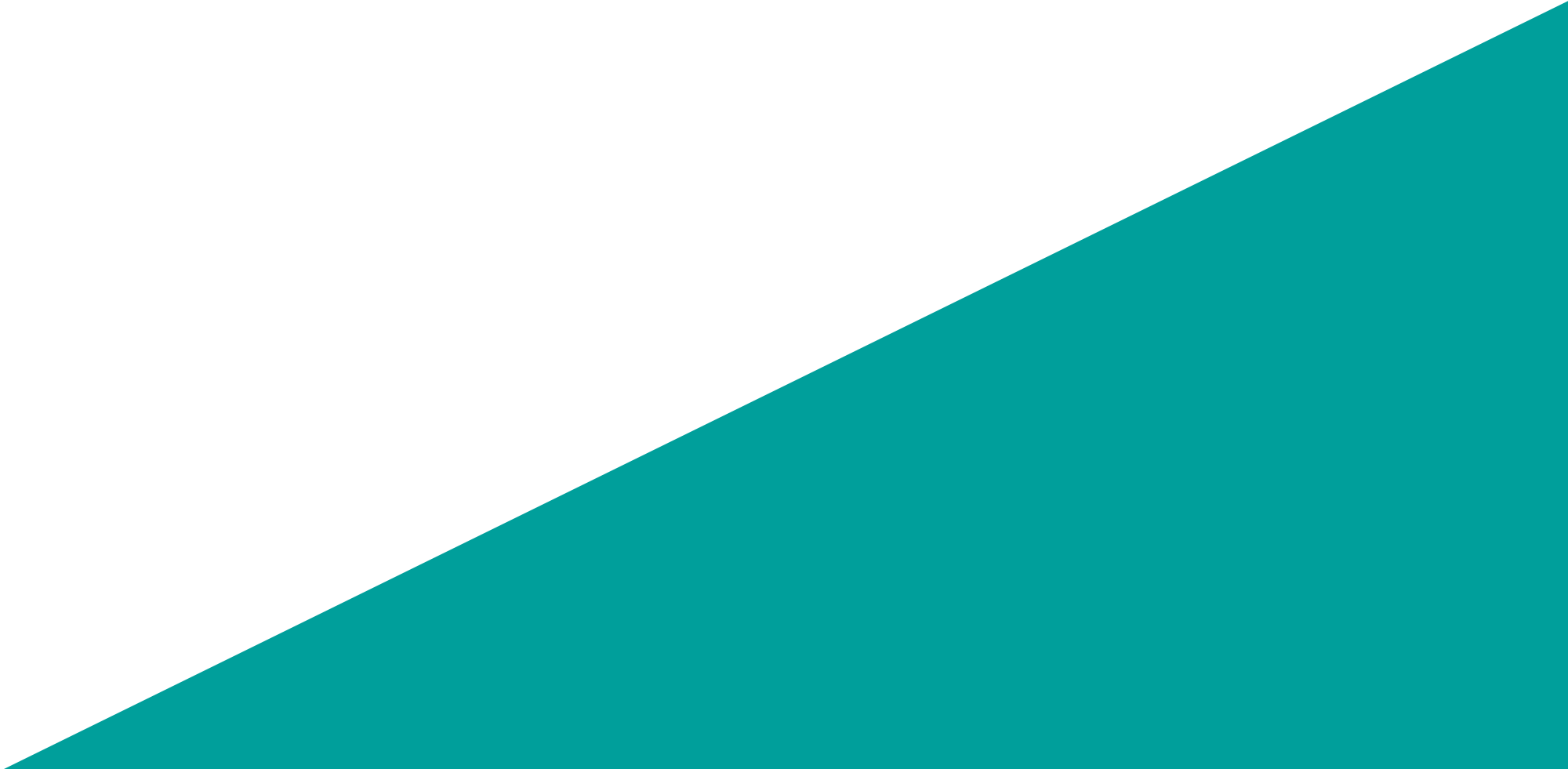 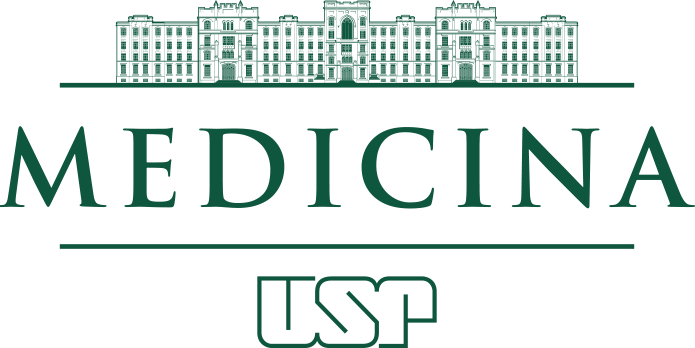 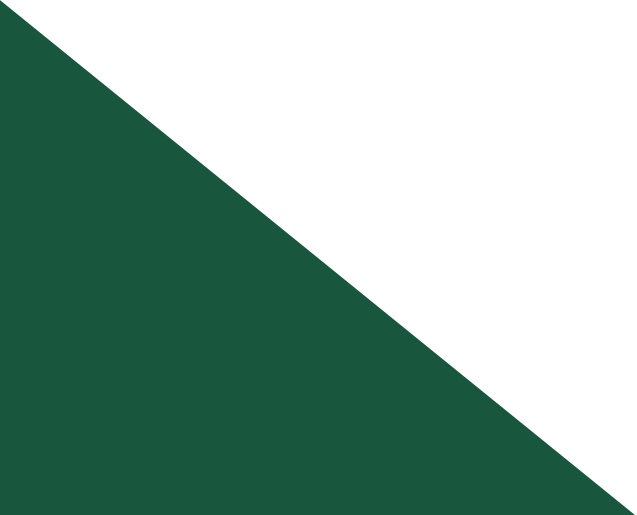 Curso de Fonoaudiologia
Departamento de Fisioterapia, Fonoaudiologia e Terapia Ocupacional
FMUSP
Reunião conjunta Conselho Diretor e Comissão de Ensino do CSEB
Atenção Primária em 
Fala e linguagem
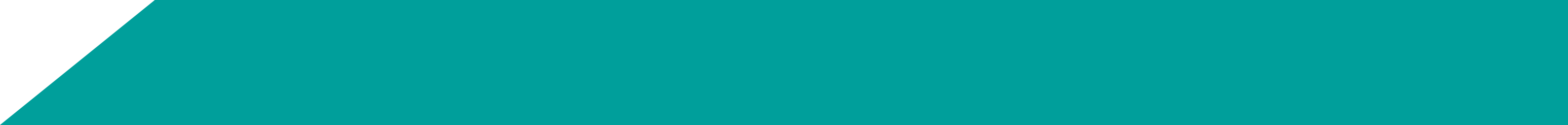 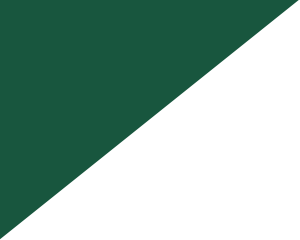 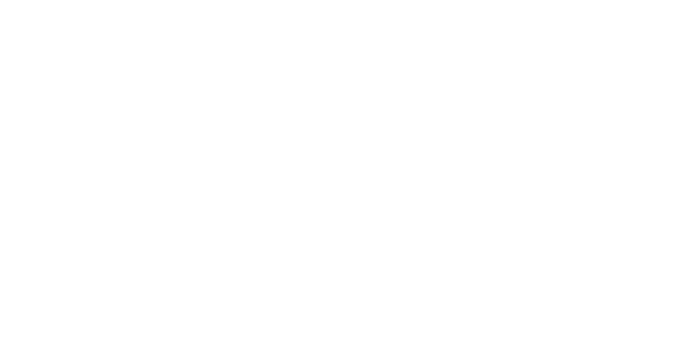 Nome da Disciplina ou Estágio: Estágio Supervisionado em Atenção Primária em Fala e linguagem I e II (MFT0326 e 0327) 

Duração (número de semanas): Anual (39 semanas em 2022)

Nº total de alunos por ano:  25 alunos (atualmente: 18 alunos)

Períodos na semana / turma / nº alunos:
Grupos diferentes em cada dia
Terça-feira  manhã: 6 / 7 alunos (atualmente: 4 alunos)
Terça-feira  tarde: 6 / 7 alunos (atualmente: 5 alunos)
Quinta-feira manhã: 6 / 7 alunos (atualmente: 5 alunos)
Quinta-feira tarde: 6 / 7 alunos (atualmente: 4 alunos)

 
Número médio de alunos por período: 5 a 7 por período
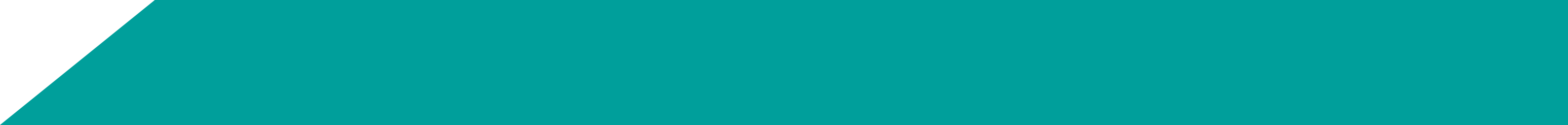 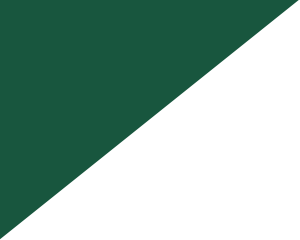 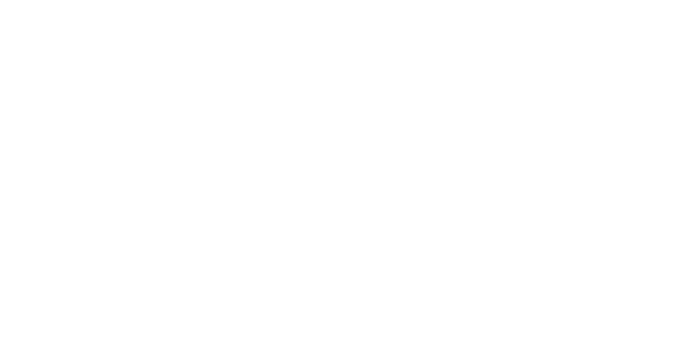 Equipe
Nome do Responsável pela Disciplina ou Estágio: Profa. Dra. Daniela Regina Molini Avejonas.

Nome e profissão dos profissionais/preceptores do CSEB envolvidos diretamente: 
Assistentes do Curso de Fonoaudiologia: Fgo. Dr. Aparecido Soares, Fga. Dra. Marília Barbieri.
Preceptora FFM: Fga. Doutoranda Daniela Cardilli-Dias.

Número de alunos por preceptor: 12.
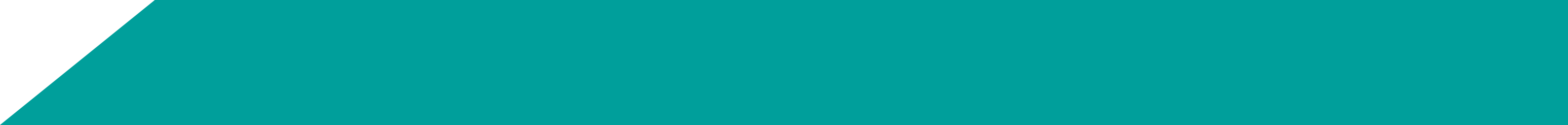 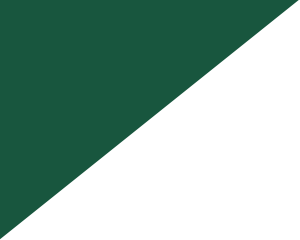 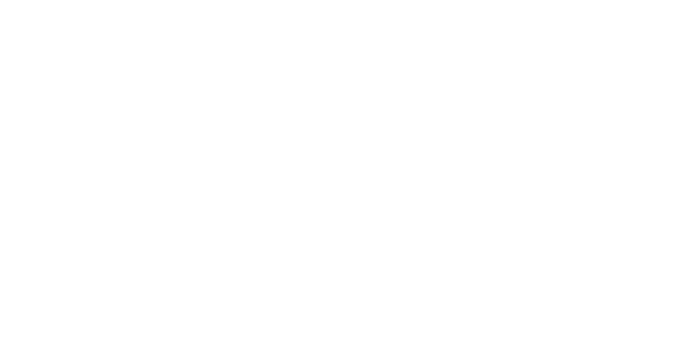 Programa
Objetivo principal da disciplina/estágio (colocar até 3 principais): 
- Atuação da fonoaudiologia em Unidade Básica de Saúde;
 Programas voltados para promoção e prevenção de agravos fonoaudiológicos;
 Ações enquanto membro de apoio a equipe saúde da família.

Atividades previstas (colocar até 5 principais): 
- Acompanhamento do desenvolvimento na primeiríssima infância; 
- Mapeamento e diagnóstico territorial da área do CSE;- Orientações à família, escola e equipe;
- Matriciamento/ Projeto Terapêutico Singular;
 Aplicação de intervenções de promoção, prevenção e reabilitação.
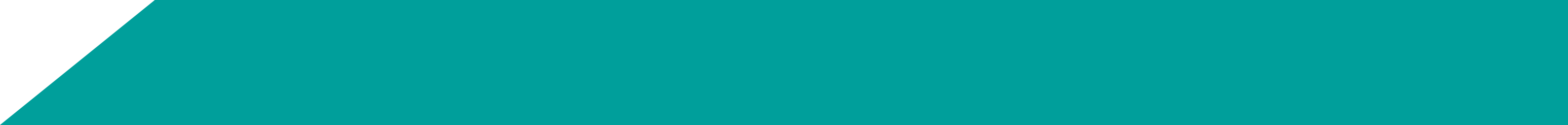 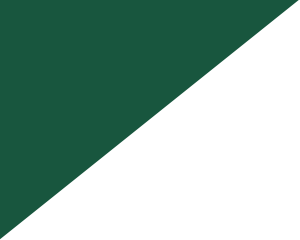 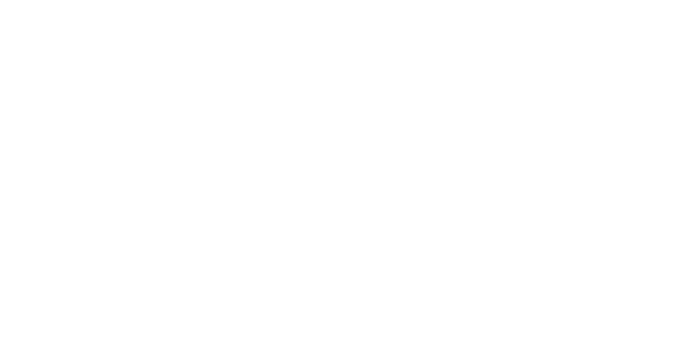 Desafios e possibilidades
Problemas atuais relacionados ao campo de estágio (estrutura, equipe, fluxos, horários, dificuldades, etc.)

Horário do estágio restritos e conteúdo muito abrangente: 
dificuldade de realização de discussões com as equipes,
participação dos alunos em atividades multidisciplinares.

Sugestões:
 
Horário fixo nos dias de estágio para discussão com equipes. 

Participação em atividades multidisciplinares nos dias de estágio (Por exemplo: grupos de orientação, oficinas e atendimento multidisciplinar).
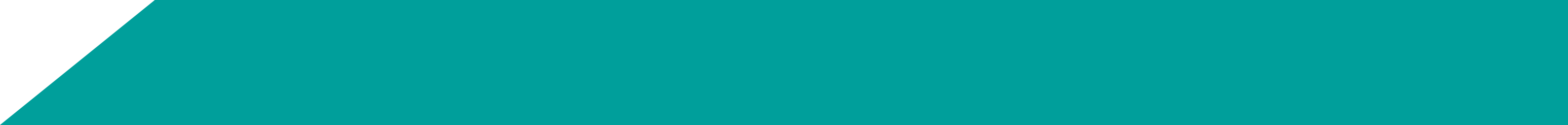 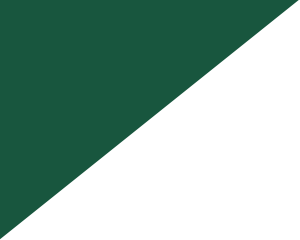 Propostas e possibilidades
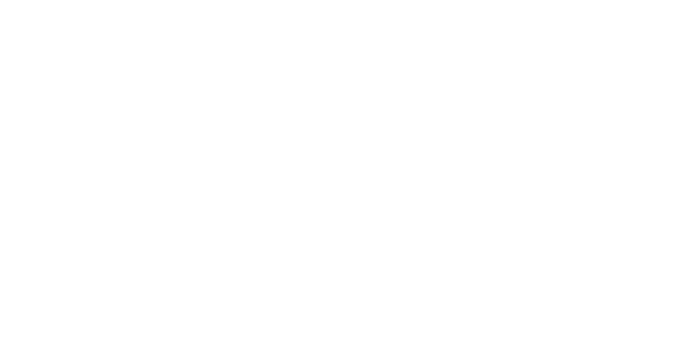 Experiências exitosas que merecem destaque (cite 1 ou 2)

Atendimento on-line/ híbrido nas fases iniciais da pandemia.

Mapeamento territorial.

Orientações Parentais.


Cite pelos menos 3 propostas que poderiam viabilizar a integração dessa atividade com outros cursos realizados no CSEB.

Construção do Projeto Terapêutico Singular.

Educação Continuada e Interprofissional.

Clinica Compartilhada e Ampliada.
Atenção Primária em 
Fala e linguagem
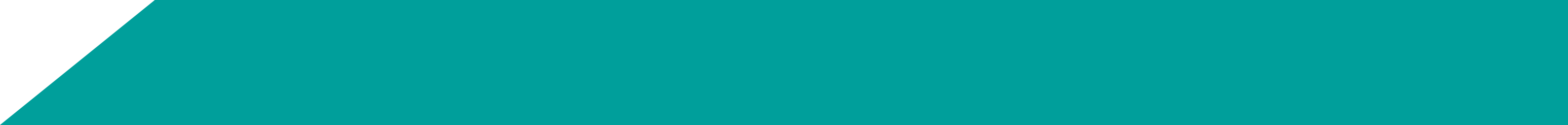 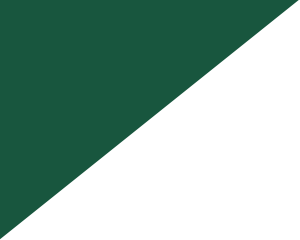 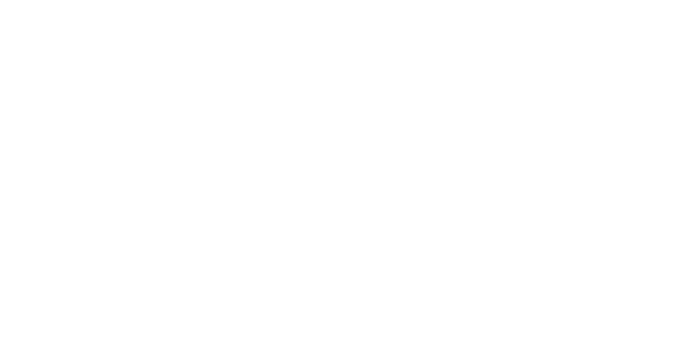 Nome da Disciplina ou Estágio: Estágio Supervisionado em Atenção Primária em Fala e linguagem III e IV (MFT0900 e 0901) 

Duração (número de semanas): Anual (39 semanas em 2022)

Nº total de alunos por ano:  25 alunos (atualmente: 19 alunos)

Períodos na semana / turma / nº alunos:
Grupos diferentes em cada dia
Segunda-feira manhã: 6 / 7 alunos (atualmente: 5 alunos)
Segunda-feira tarde: 6 / 7 alunos (atualmente: 5 alunos)
Sexta-feira manhã: 6 / 7 alunos (atualmente: 5 alunos)
Sexta-feira tarde: 6 / 7 alunos (atualmente: 4 alunos)

 
Número médio de alunos por período: 5 a 7 por período
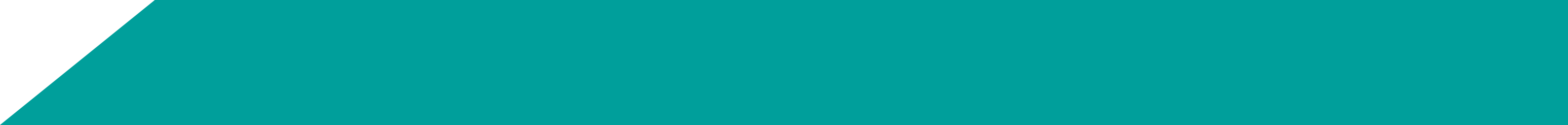 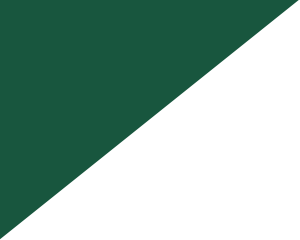 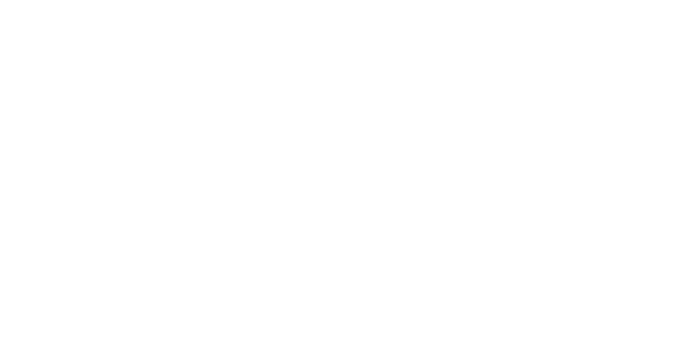 Equipe
Nome do Responsável pela Disciplina ou Estágio: Profa. Dra. Daniela Regina Molini Avejonas, Profa. Dra. Fernanda Dreux Miranda Fernandes, Profa. Dra. Haydée Fiszbein Wertzner.

Nome e profissão dos profissionais/preceptores do CSEB envolvidos diretamente: 
Assistente do Curso de Fono: Fga. Doutoranda Marília Barbieri Pereira.
Preceptora FFM: Fga. Janieri Braz Almeida Mendes.

Número de alunos por preceptor: 12.
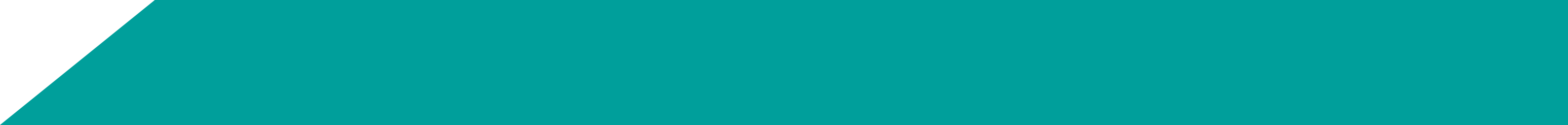 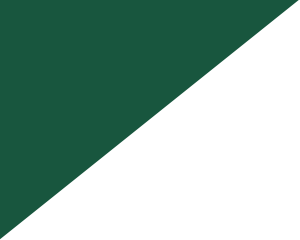 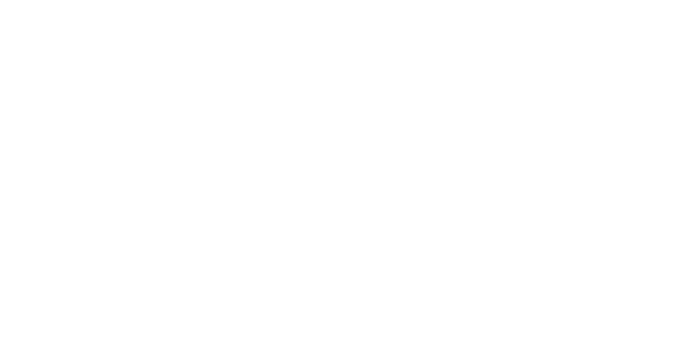 Programa
Objetivo principal da disciplina/estágio (colocar até 3 principais): 
- Atuação em ambulatório de fonoaudiologia em Unidade Básica de Saúde;
 Reabilitação das patologias de comunicação de manifestação primária e critérios de alta fonoaudiológica;
 Realização de discussões em equipe multidisciplinar.

Atividades previstas (colocar até 5 principais): 
- Avaliação e diagnóstico; 
- Princípios básicos de reabilitação em APS;- Orientações à família, escola e equipe;
- Discussões de caso;
 Encaminhamentos (referência e contrarreferência).
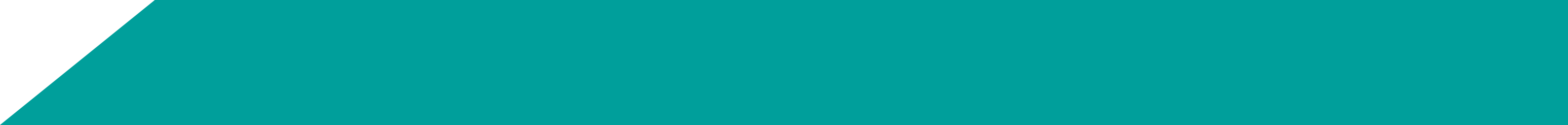 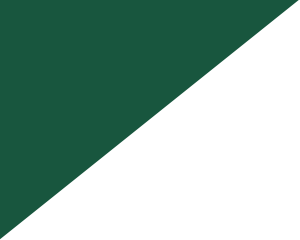 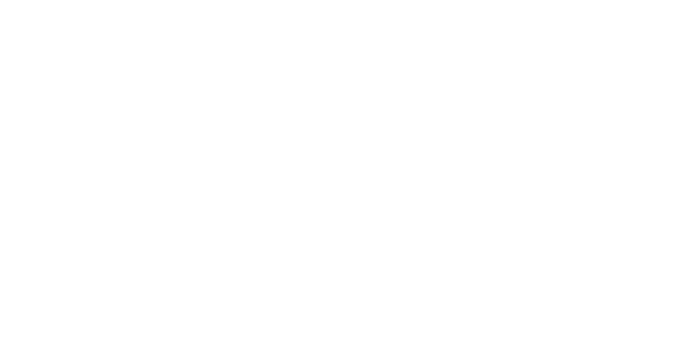 Desafios e possibilidades
Problemas atuais relacionados ao campo de estágio (estrutura, equipe, fluxos, horários, dificuldades, etc.)

Horário do estágio restritos e conteúdo muito abrangente: 
dificuldade de realização de discussões com as escolas,
participação dos alunos em atividades multidisciplinares,
participações dos alunos em reuniões de equipe.

Sugestões:
 
Horário fixo nos dias de estágio para discussão com equipes. 

Participação em atividades multidisciplinares nos dias de estágio (Por exemplo: clínica ampliada e compartilhada).
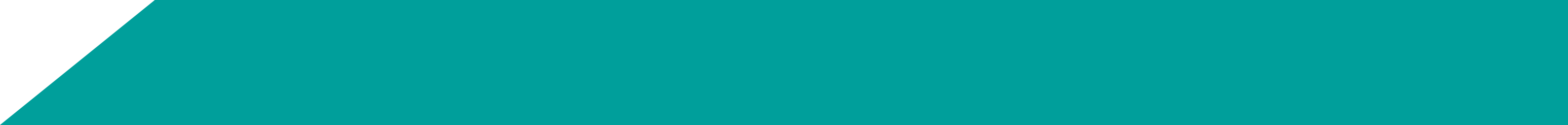 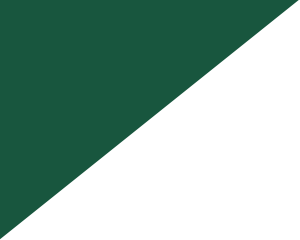 Propostas e possibilidades
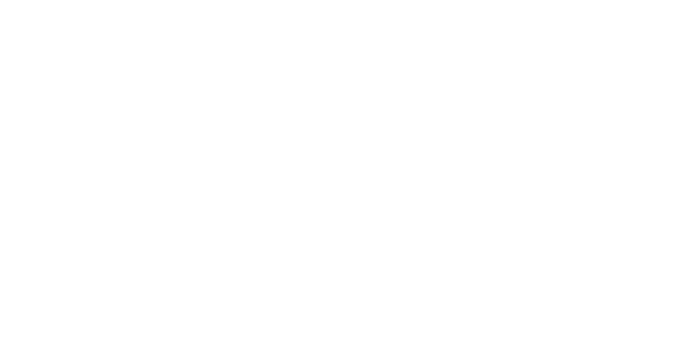 Experiências exitosas que merecem destaque (cite 1 ou 2)

Atendimento on-line/ híbrido nas fases iniciais da pandemia.

Fluxo de encaminhamentos direto da Saúde da Criança.

Fila de espera – diminuição e orientações.


Cite pelos menos 3 propostas que poderiam viabilizar a integração dessa atividade com outros cursos realizados no CSEB.

Matriciamento.

Clínica Ampliada e Compartilhada.

Educação Continuada e Interprofissional.
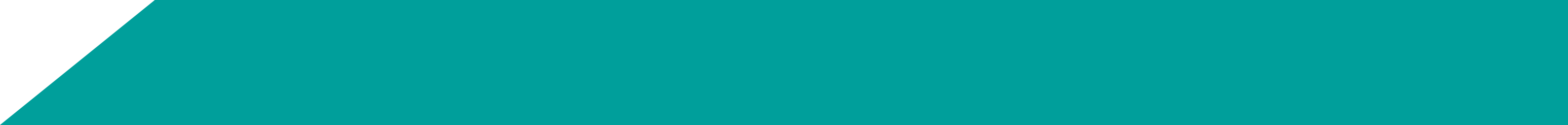 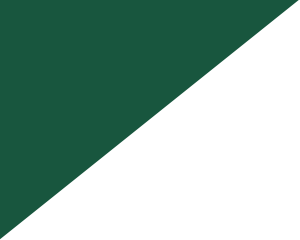 Estágio ou Disciplina 1
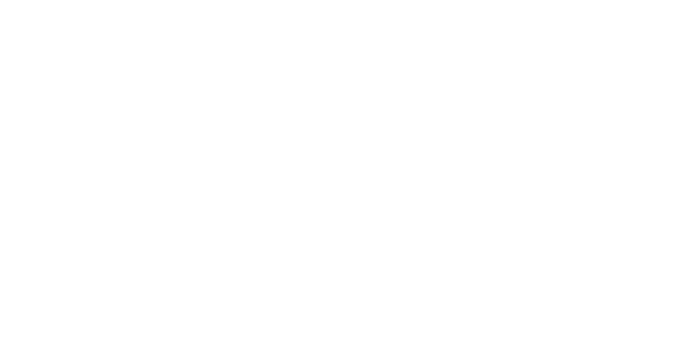 Nome da Disciplina ou Estágio: MFT0805 - Estágio Supervisionado em Audiologia: Identificação e Prevenção de Riscos Auditivos

Duração: (número de semanas): 18 semanas / semestre

Nº total de alunos por ano: 25 alunos

Períodos na semana / turma / nº alunos ou residentes:

Grupos diferentes em cada dia – no segundo semestre, outras duas turmas
2f tarde – turma A (6 alunos)
5f tarte – turma B (6 alunos)


Número médio de alunos por período: 6 por período
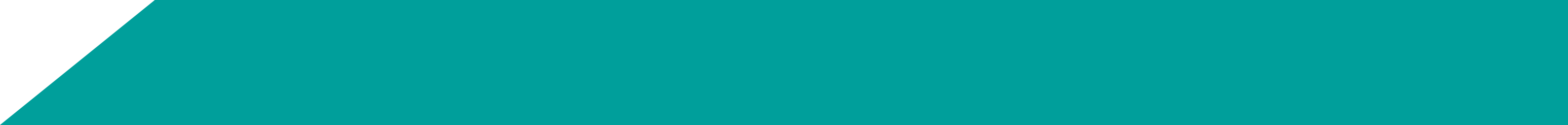 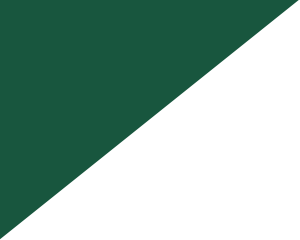 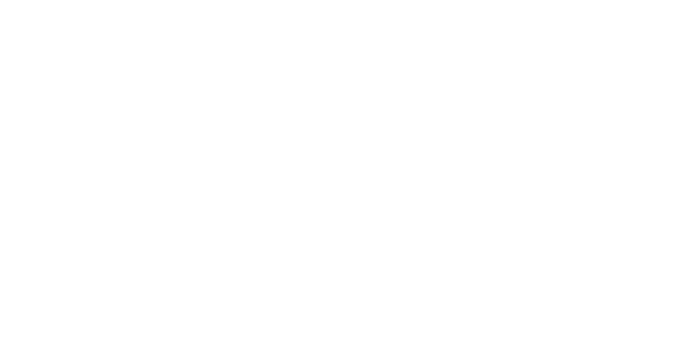 Equipe
Nome do Responsável pelo Estágio: Profa Dra. Alessandra Giannella Samelli, Profa Dra. Profa Dra. Carla Gentile Matas, Profa Dra. Renata Mamede Carvallo;

Supervisoras do Curso de Fonoaudiologia:  Dra. Seisse Gabriela Sanches, Dra. Camila Maia Rabelo


Número de alunos por preceptor: 6 por supervisor
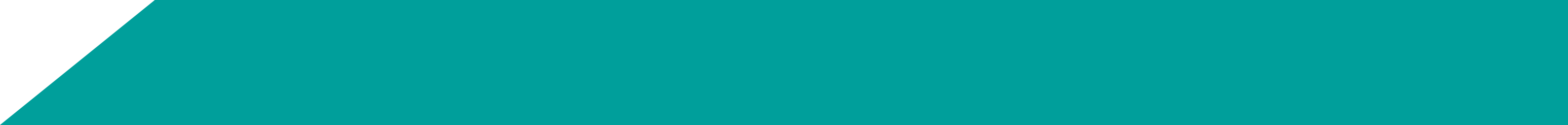 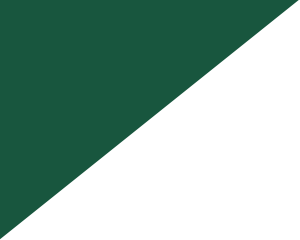 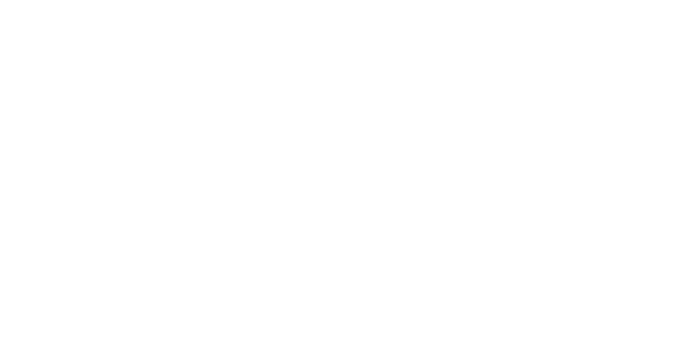 Programa
Objetivo principal da disciplina/estágio (colocar até 3 principais): 

Capacitar o aluno a desenvolver a prática em procedimentos audiológicos em atenção primária, 
Desenvolver o racíocino crítico direcionado às diversas possibilidades de ações fonoaudiológicas para a conservação da audição nos diversos ciclos de vida.

Atividades previstas (colocar até 5 principais): 
 
1. Realizar Avaliação audiológica
2. Conhecer os fluxos de referência e contrarreferência
3. Discutir casos com a pediatria e saúde do adulto, quando pertinente
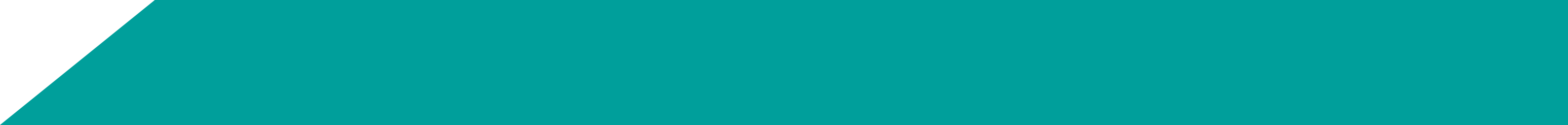 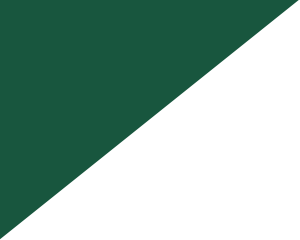 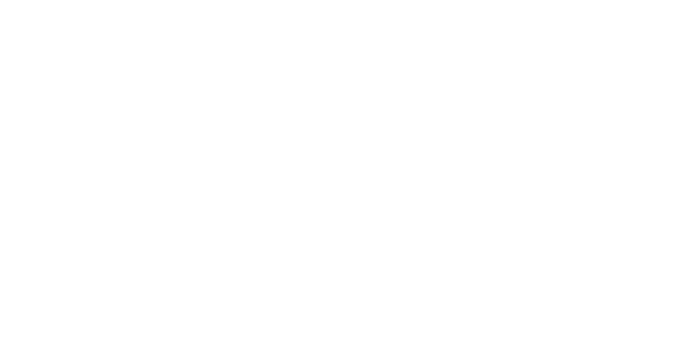 Desafios e possibilidades
Problemas atuais relacionados ao campo de estágio (estrutura, equipe, fluxos, horários, dificuldades etc)

Horário do estágio não coincide com horários das reuniões de equipes


Sugestões

1. Proposta de grade fixa para discussão de casos
Atenção Primária em 
Fala e linguagem
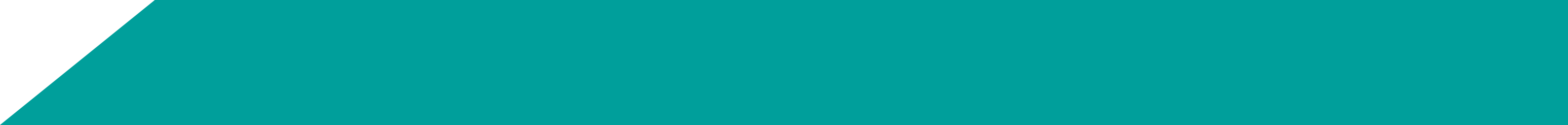 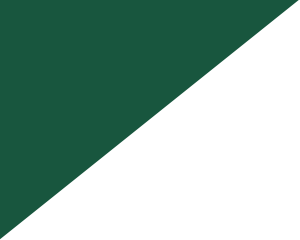 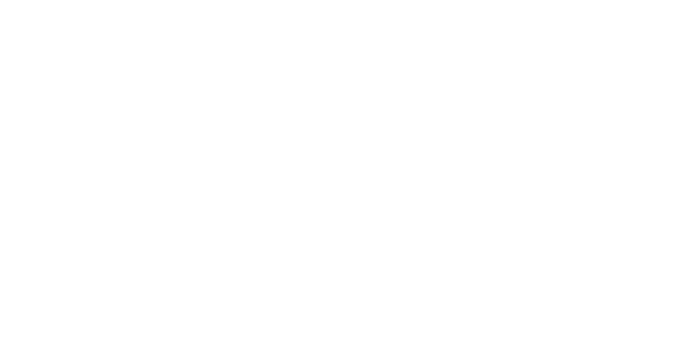 Nome da Disciplina ou Estágio: Fundamentos de Atenção Primária à Saúde

Duração (número de semanas): Semestral (18 semanas em 2022)

Nº total de alunos por ano:  25 alunos

Períodos na semana / turma / nº alunos:
Sexta-feira  tarde: 6 alunos no CSE
Os demais estão em aula na Cidade Universitária

 
Número médio de alunos por período: 5 a 7 por período
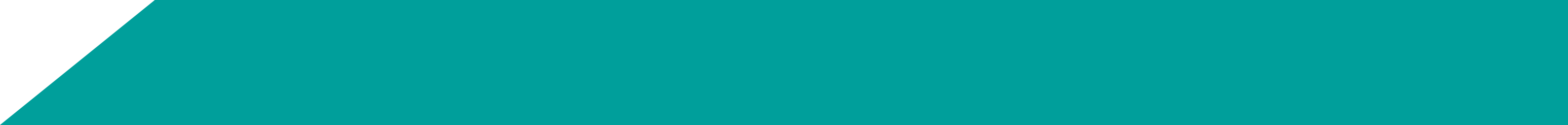 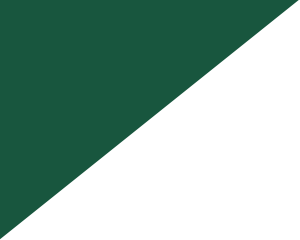 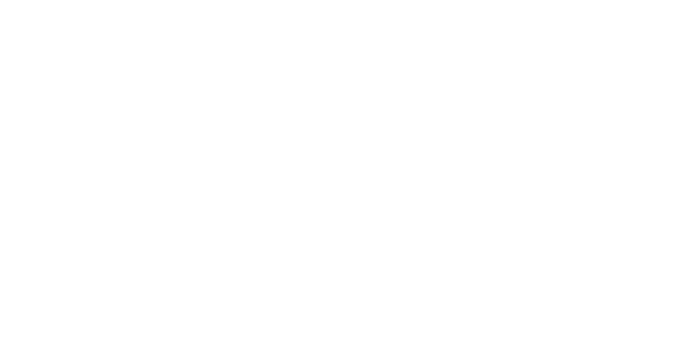 Equipe
Nome do Responsável pela Disciplina ou Estágio: Profa. Dra. Mariangela Lopes Bitar.

Nome e profissão dos profissionais/preceptores do CSEB envolvidos diretamente: 
Lígia Moura de Souza – Enfermeira – coordenadora das equipes de saúde da família

Número de alunos por preceptor: 24.
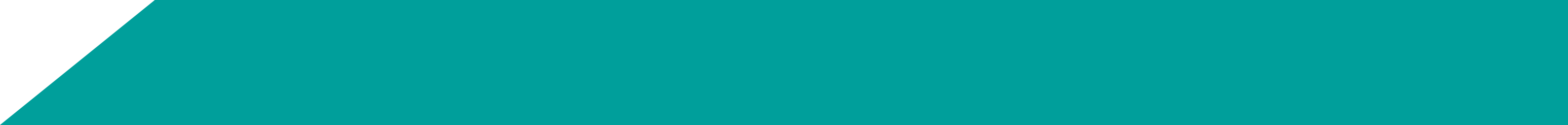 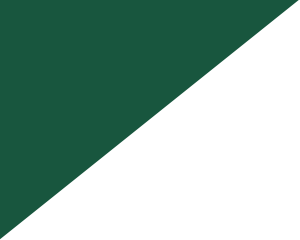 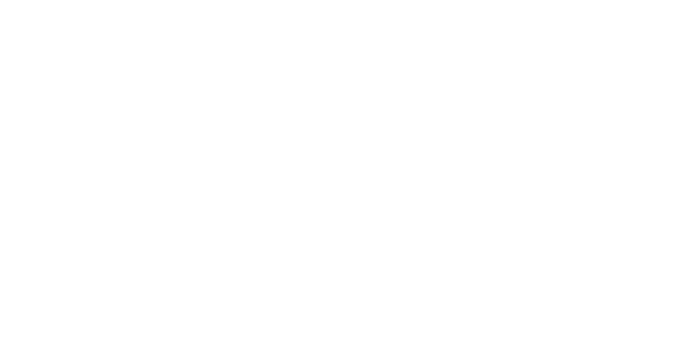 Programa
Objetivo principal da disciplina/estágio (colocar até 3 principais): 
- Atuação em Unidade Básica de Saúde;
 Conhecer o serviço e os atores envolvidos.


Atividades previstas (colocar até 5 principais): 
- Visita técnica; 
- Observação dos diferentes serviços da UBS.
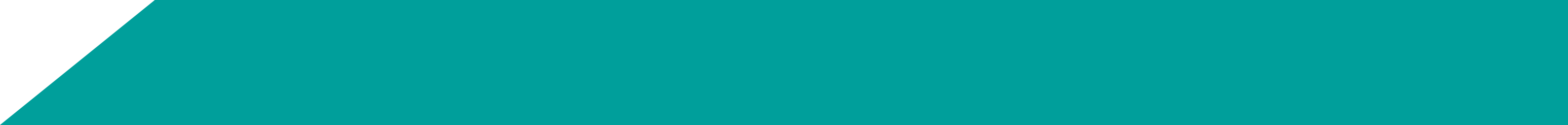 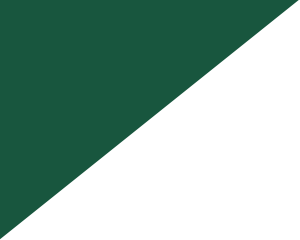 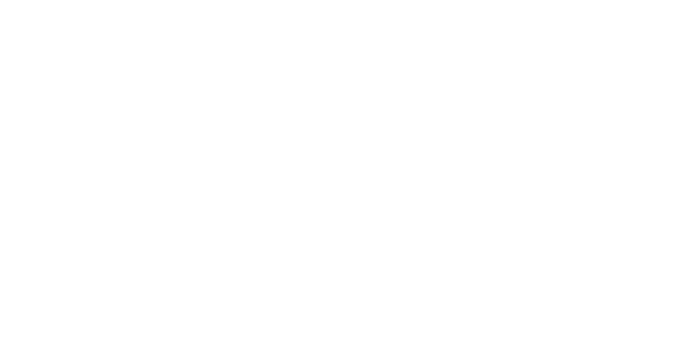 Desafios e possibilidades
Problemas atuais relacionados ao campo de estágio (estrutura, equipe, fluxos, horários, dificuldades, etc.)

Horário do estágio restritos e conteúdo muito abrangente: 
dificuldade de realização de discussões com as equipes,
participação dos alunos em atividades multidisciplinares.

Sugestões:
 
Articular com as disciplinas de APS dos demais cursos.